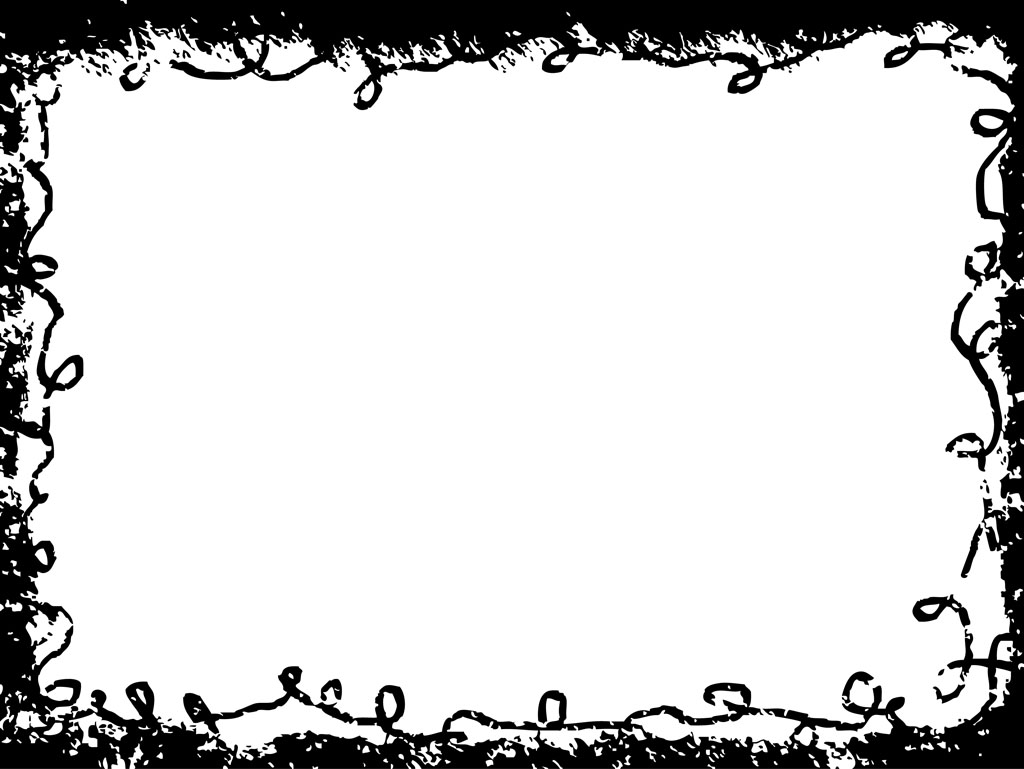 Boclair Academy
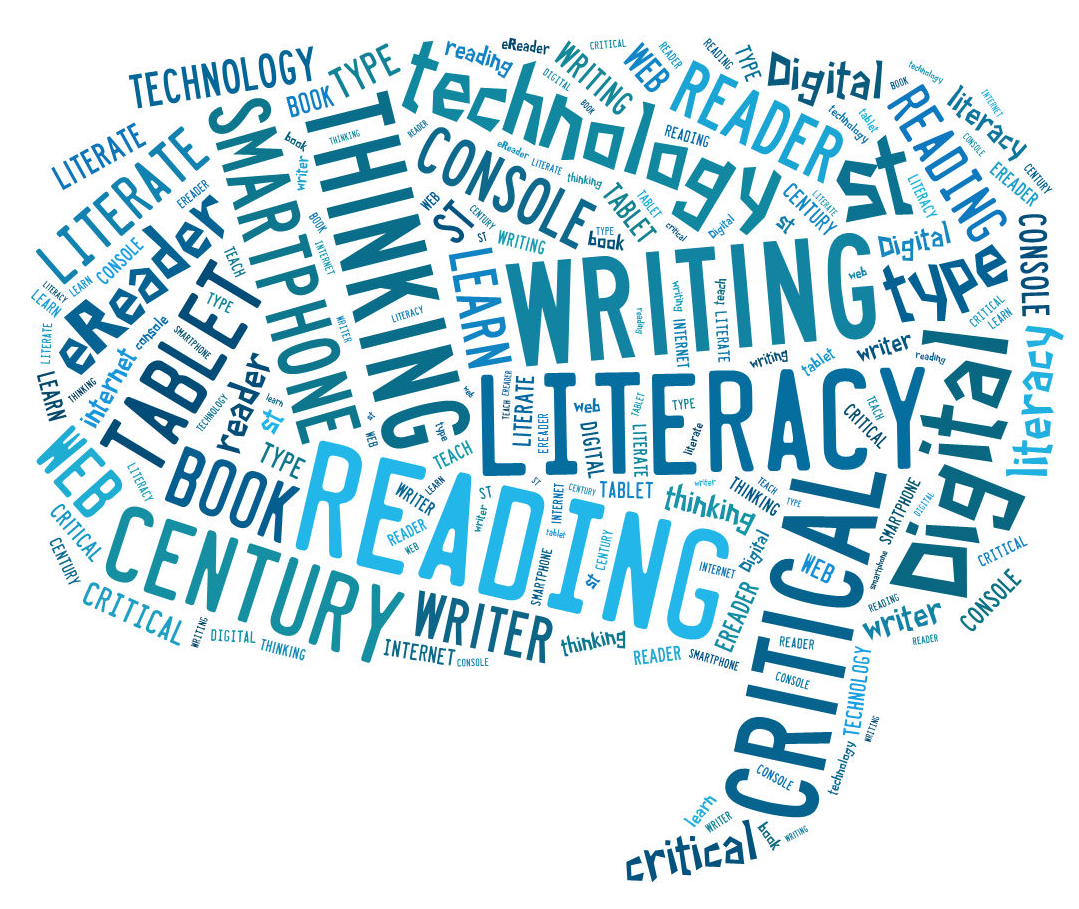 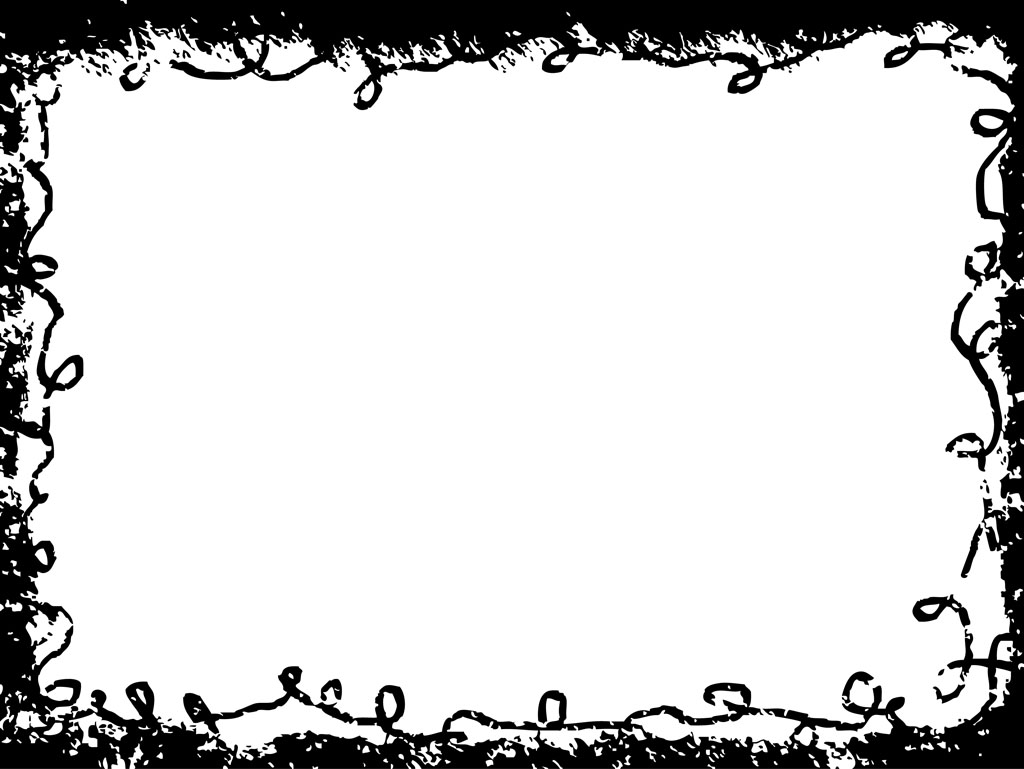 Literacy-	Reading

-	Writing

Speaking and Listening
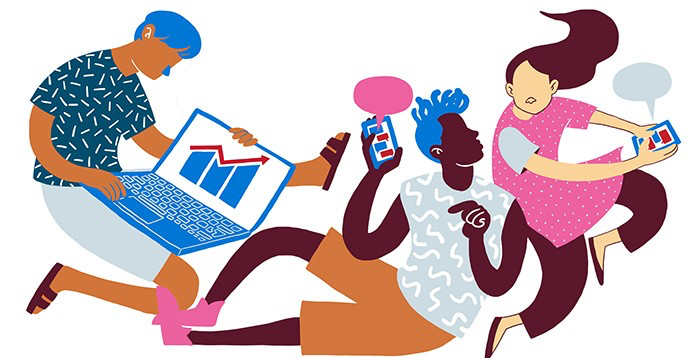 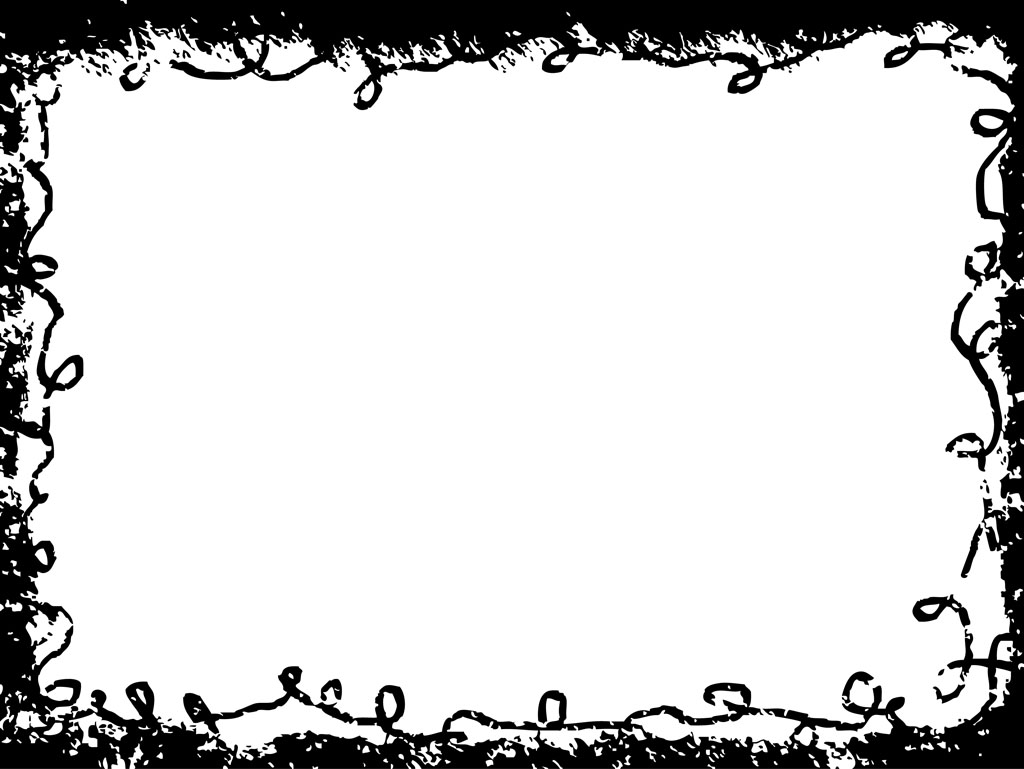 Reading for pleasure is the single most important indicator of a child’s future success.

 – OECD research
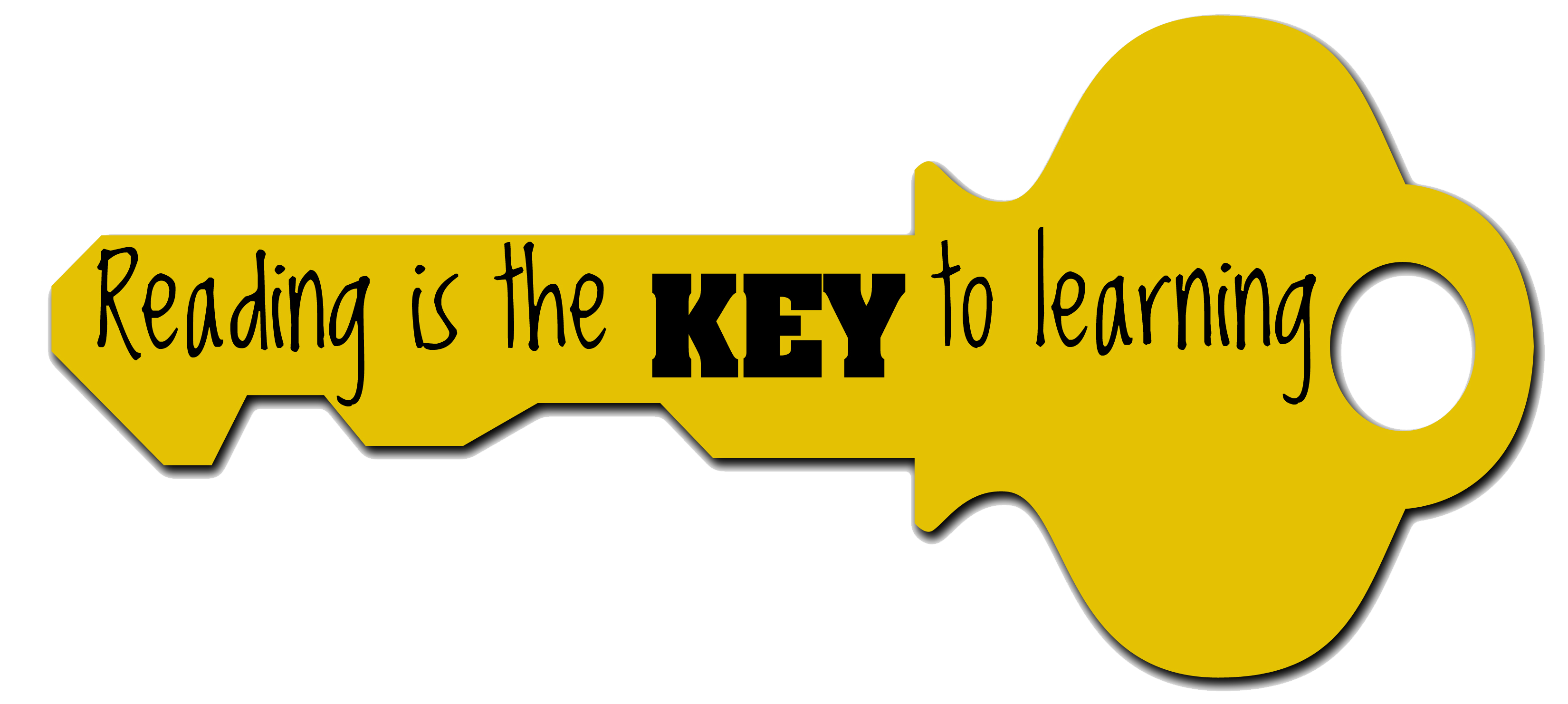 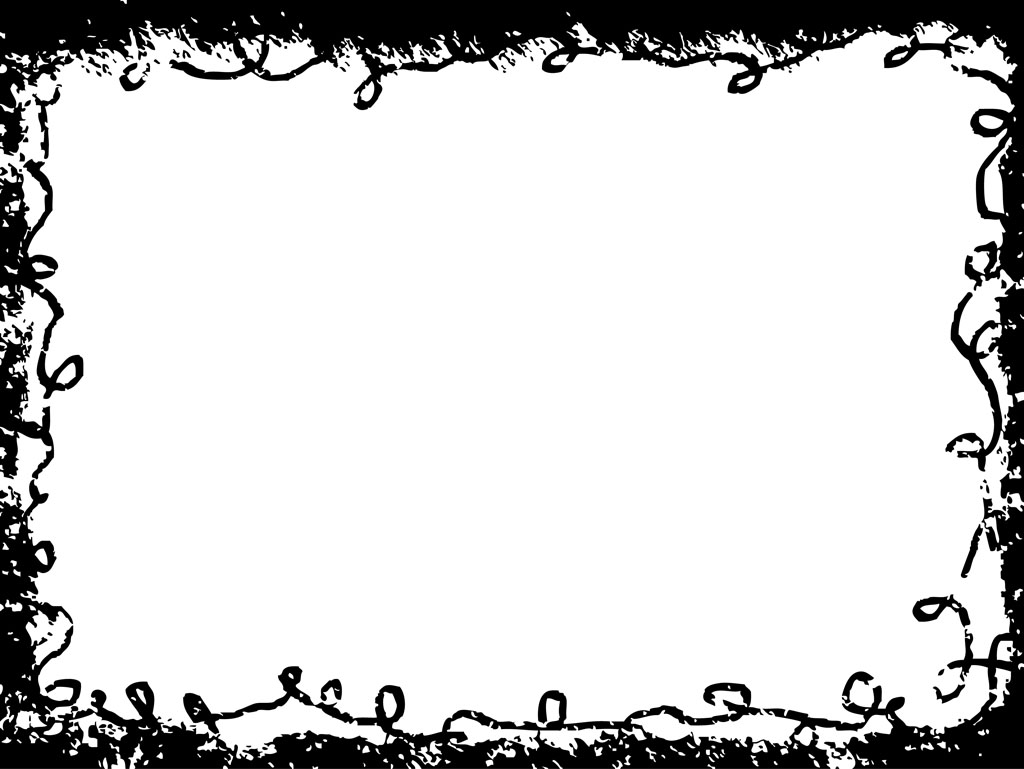 Reading for pleasure
	Important to make the distinction between work and fun!

Day trips - Aye Write! Festival/ Edinburgh BF/ Mitchell Library / Book Week Scotland/ Glasgow Women’s Library/ Scottish Storytelling Centre 

Environment – making reading special!

Modeling

Libraries 

Practical – link books to activities you do

Technology – ipad/ phone/ audiobooks/ online resources

Variety of texts – newspapers/ graphic novels/ travel brochures/ websites
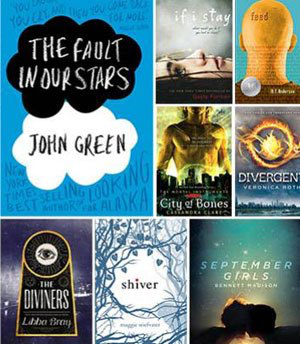 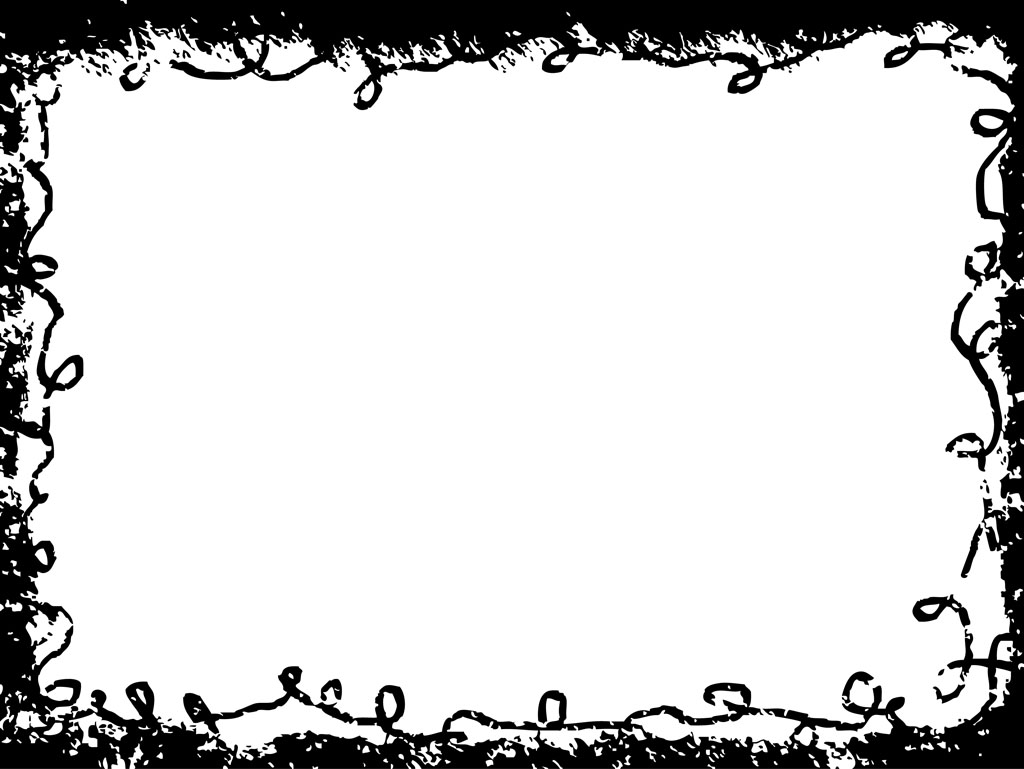 Children who write for pleasure achieve significantly better results in the classroom… Those who like writing outside of class are 7 times more likely to write above the expected level for their age

 – National Literacy Trust
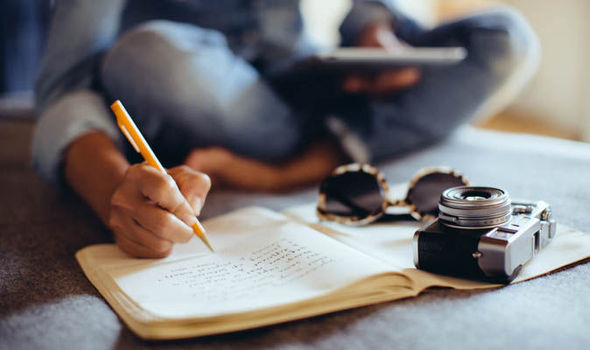 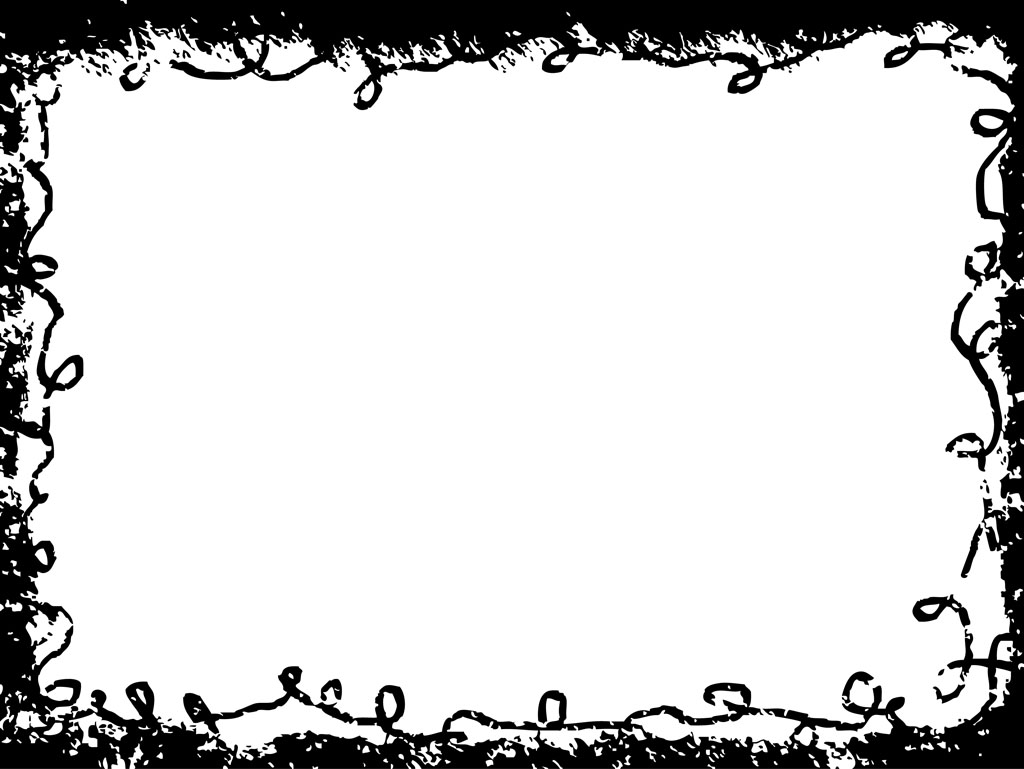 Writing

Chris Evans BBC 500 word Short Story Comp

Book week Scotland/ Scottish Book Trust

Blogging – hobbies and interests

Diary - health and well being

IntoFilm – Review films

Shopping lists/ Thanks you/ Christmas cards

Home language - Scots and dialect
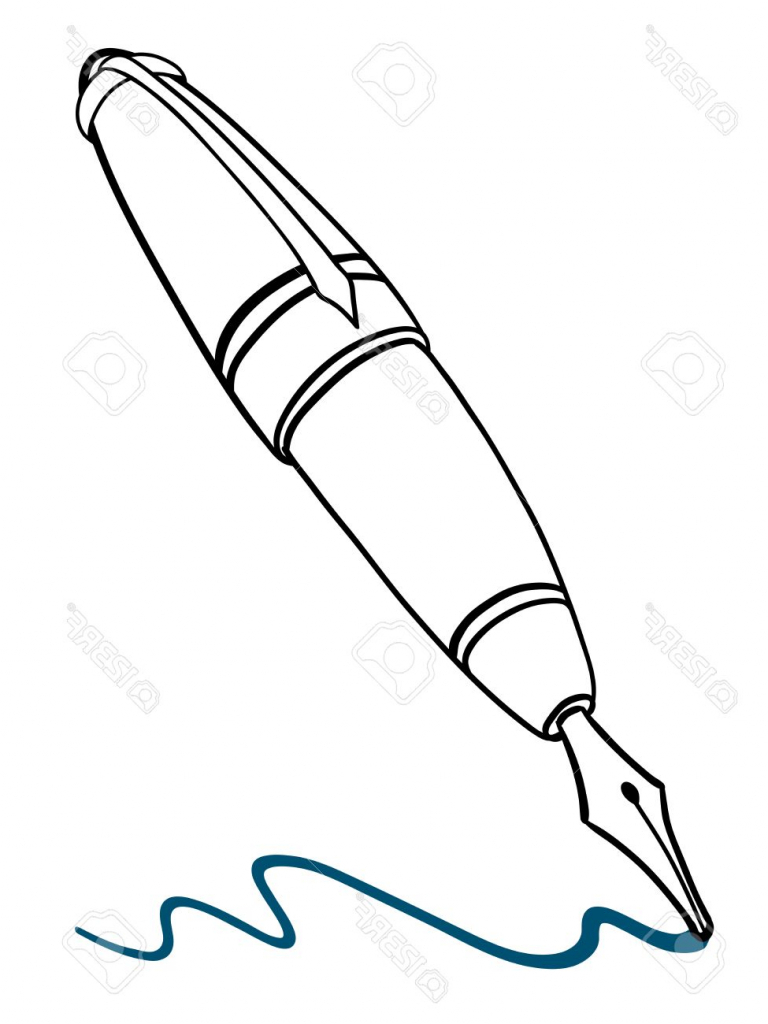 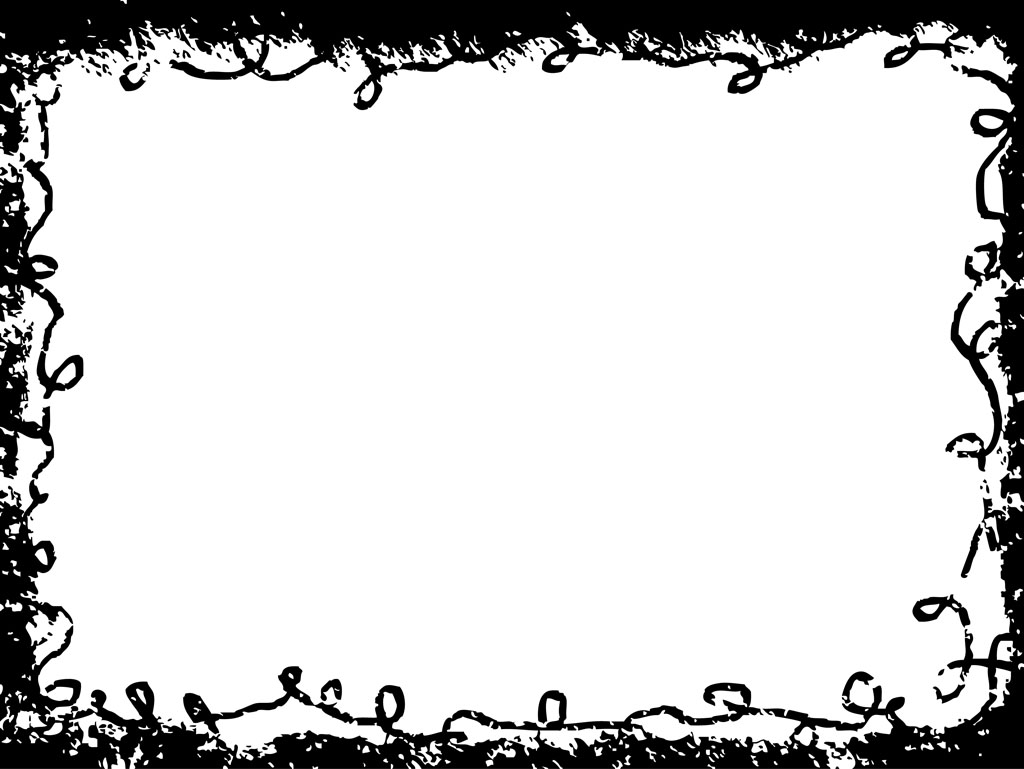 Communication is fundamental to children’s development; children need to be able to understand and be understood. Communication is the foundation of relationships and is essential for learning, play and social interaction. 

– Communication Trust
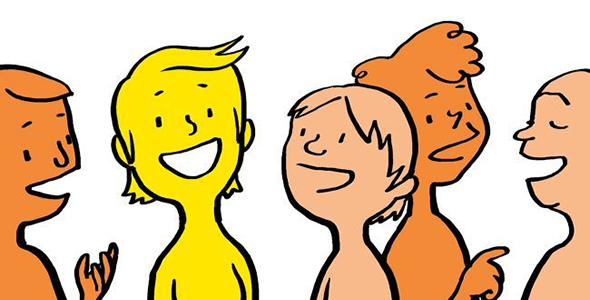 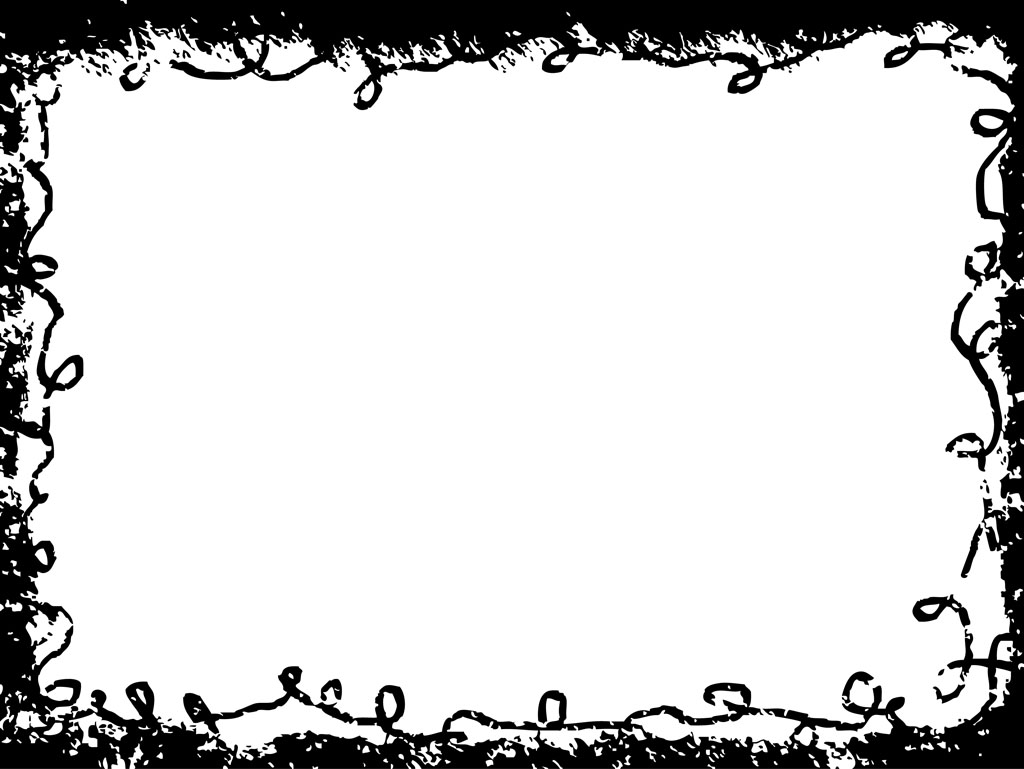 Speaking and Listening


At home – debate/predictions
Board games night– Taboo/ Negotiation/ Team games

Day trips - Escape Rooms/ Cinema Theatre

Down time from the internet!
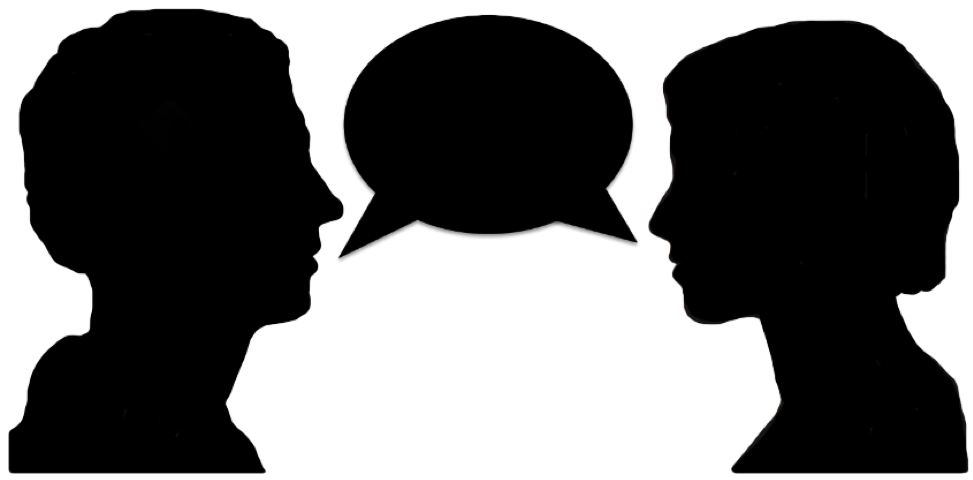 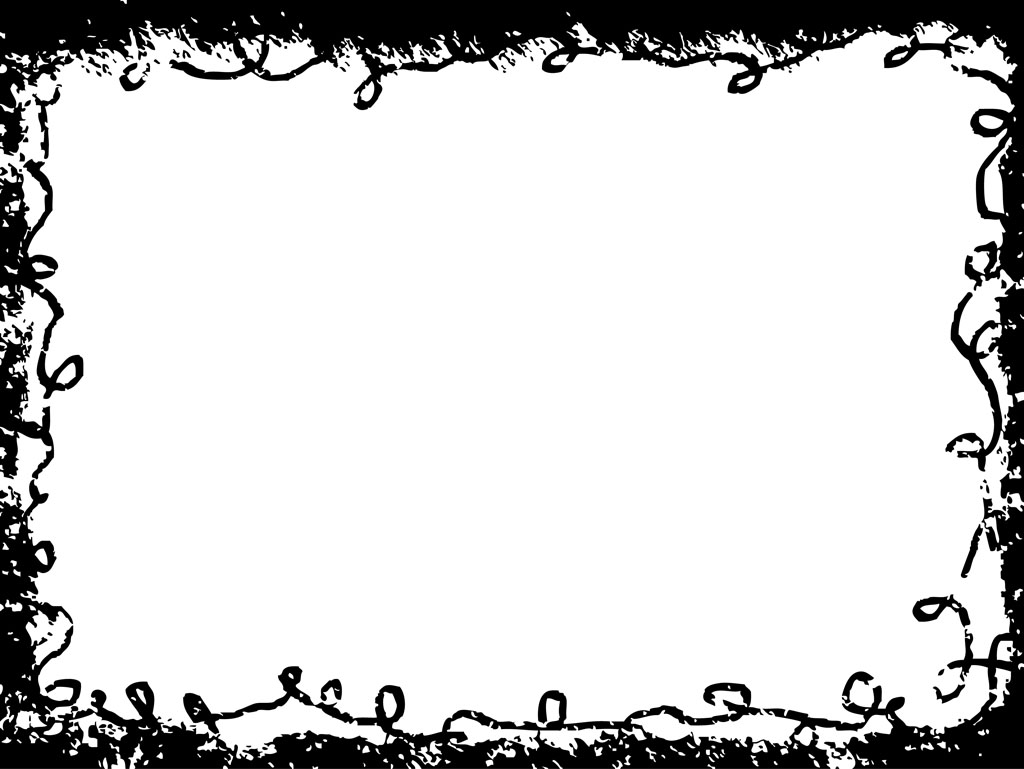 Websiteshttp://scottishbooktrust.comhttps://literacytrust.org.ukhttp://www.scottishstorytellingcentre.co.ukwww.ayewrite.comhttps://www.edbookfest.co.ukhttps://www.intofilm.orgLiteracy Bloghttps://blogs.glowscotland.org.uk/ed/boclairlearningblog/“Once you learn to read you will forever be free” U.S. anti slavery campaigner Frederick Douglass